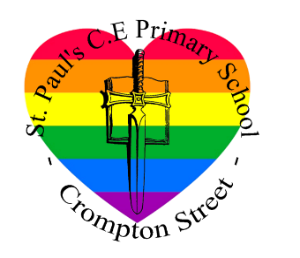 Y
Science Year 5 Autumn 2		How different will you be when you are as old as your grandparents?
Key diagram:
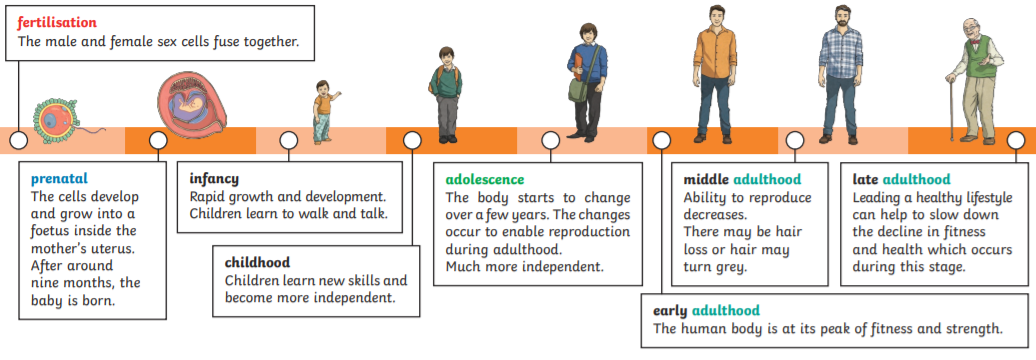 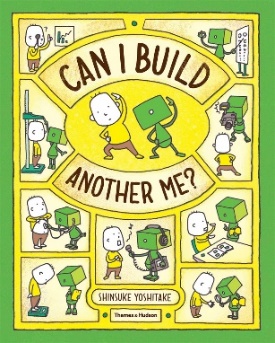 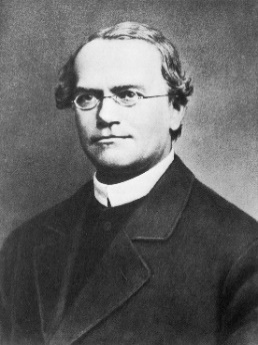 Key Texts
‘Can I build another me?’ by Shinsuke Yoshitake
Key people
Gregor Mendel